Göteborgs Stads 
kommunikationsstrategi 
och goteborg.se
EN HÅLLBAR STAD – ÖPPEN FÖR VÄRLDEN
[Speaker Notes: Klicka på go: för att öppna presentationen med en film om Göteborg! (via länk från YouTube)
Filmen är 2 min och 27 sek. 
När filmen är slut, stänger du ner filmen och du är tillbaka på denna sida. 
Mata fram nästa bild.]
Uppdraget
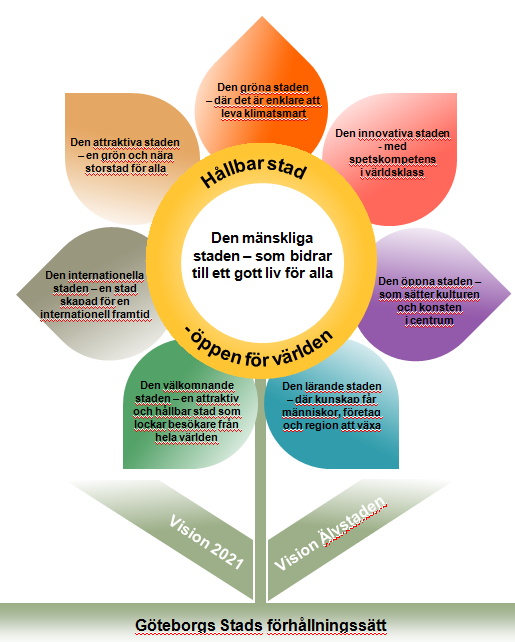 Att  införa Göteborgs Stads kommunikationsstrategi på webben 

Består av:- Huvudbudskapet "Hållbar stad - öppen för världen" - Kommunikationsplattformarna och budskapen i dessa ska integreras- Varumärkesbyggande texter om Göteborg 

Plattformarna är inte helt lika med de kategorier som finns på goteborg.se

Allt material finns på intranätet under stadengemensamt och kommunikation
EN HÅLLBAR STAD – ÖPPEN FÖR VÄRLDEN
Vem gör vad
Webbenheten ser över hur de åtta kommunikationsplattformarna kan införas på goteborg.se

I samarbete med Maria Norberg som ansvarar för kommunikationsstrategin på kommunikationsavdelningen på stadsledningskontoret

Arbetet sker på en övergripande nivå på goteborg.se – främst på de olika startsidorna för kategorierna på goteborg.se

Alla andra i webborganisationen ska avvakta

Det ska inte påbörjas något införande av kommunikationsplattformarna i övrigt på goteborg.se i dagsläget

Stadens webborganisation kommer få information om och när något behöver göras framöver

Frågor kan ställas till Klas Eriksson
EN HÅLLBAR STAD – ÖPPEN FÖR VÄRLDEN
Konkreta planer
Redan nu finns några konkreta åtgärder som kommer att införas under hösten:
Översyn av övergripande sidor – var kan budskapen komma in på goteborg.seWebbenheten startar med kultur och miljö
Huvudpuff med huvudbudskapet "Hållbar stad - öppen för världen”

En sida med text som bredare beskriver huvudbudskapet och vad det står för

Företagsklimat och företagslots på goteborg.se får mer möjligheter att berätta om nyheter

Film om huvudbudskapet ska publiceras på goteborg.se

Arbete pågår redan att utveckla kommunikationen kring stadsutveckling på goteborg.se 

”Den internationella staden” är redan klart
EN HÅLLBAR STAD – ÖPPEN FÖR VÄRLDEN
Övriga planer på sikt
Nytt grafisk profilprogram ska synas på goteborg.se - få med färgerna

Översyn av bilder på goteborg.se – bilder och bildspråk

Tydligare tankar kring de nya bilder som behövs för enhetssida 2.0

En internationell webbplats för en internationell målgrupp – på engelska

 Det kommer kommunikationsplattformar framöver för:- äldre- individ och familjeomsorg / funktionshinder- utbildning

Arbetet med de nya plattformarna leds av kommunikationsstrategerna Karin Kärrby och Nina Linberg Hamn på stadsledningskontoret
EN HÅLLBAR STAD – ÖPPEN FÖR VÄRLDEN
Frågor?
EN HÅLLBAR STAD – ÖPPEN FÖR VÄRLDEN
[Speaker Notes: Klicka på go: för att öppna presentationen med en film om Göteborg! (via länk från YouTube)
Filmen är 2 min och 27 sek. 
När filmen är slut, stänger du ner filmen och du är tillbaka på denna sida. 
Mata fram nästa bild.]